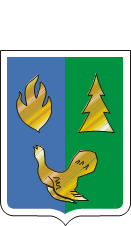 Управление образования  администрации Советского района
О недопустимости сборов денежных средств с родителей (законных представителей) обучающихся


Черемных Н.В.,
 начальник отдела 
организационной и кадровой

26.05.2017 г.
Информационно-методическое письмо Обрнадзора Югры от 05.04.2017 г.  № 30-Исх-766«Об усилении  мер  по недопущению незаконного сбора денежных средств с родителей (законных представителей) обучающихся                                                                      в образовательных организациях»
Принуждение родителей к участию в так называемой «благотворительной деятельности» со стороны родительской общественности
Нарушение образовательными организациями принципа добровольности при привлечении денежных средств родителей
Сбор денег:
 на ремонт;
на охрану зданий;
на приобретение оборудования, учебной литературы;
на организацию торжественных мероприятий (окончание учебного года, выпускные вечера и т.д.)
1. Является незаконным и  не имеет под собой  обоснованного решения.
2. Любая инициативная группа граждан вправе принять решение о внесении (сборе) денежных средств только в отношении себя самих (членов комитета, совета), а не родителей всех детей, посещающих данное учреждение.
Решение родительского собрания,   родительского комитета (управляющего совета и т.д.) о сборе денежных средств родителей
Нарушения,  выявленные при оказании родителями финансовой  помощи
Установление фиксированных сумм для благотворительной помощи.
Ежегодные публичные отчеты о привлечении и расходовании дополнительных финансовых средств не рассматриваются на заседаниях родительских комитетов, управляющих советов.
Нарушения Федерального закона от 11.08.1995 г. № 135-ФЗ «О благотворительной деятельности и благотворительных организациях»
Родители обучающихся (воспитанников) не обязаны финансировать деятельность по содержанию и охране зданий образовательных организаций, их материально-техническому обеспечению, оснащению образовательного процесса, приобретению учебно-методических пособий.
Приоритетные задачи, стоящие перед руководителями образовательных организаций
1. Организовать планомерную работу по профилактике недопущения незаконного сбора денежных средств с родителей (законных представителей).
2. Разработать комплекс превентивных мер, направленных на  недопущение незаконных сборов денежных средств с родителей (законных представителей).
3. Постоянно информировать педагогических работников образовательной организации о недопущении неправомерных сборов денежных средств с обучающихся и их родителей (законных представителей).
4. Проводить родительские собрания с целью разъяснения норм действующего законодательства, регулирующего порядок привлечения и использования благотворительных средств в образовательных организациях.